Тема урока: 

"Упражнения в написании слов с буквосочетаниями ча, ща, чу, щу, жи, ши."
Собери слова.
ро
ку
йка
Ча
ту
Ща
уда
встре
све
ЧА, ЩА пиши с
буквой А

чайка        роща
Чайка, куча, роща, туча, удача, свеча, встреча.
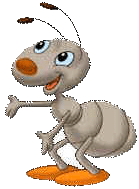 ЧУ, ЩУ пиши с
буквой У

чудо     щука
Картинный диктант:
шишка
кувшин
жираф
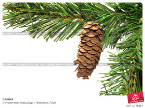 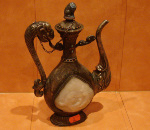 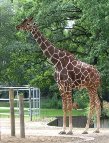 ёжик
машина
шиповник
пружина
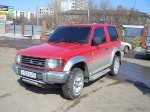 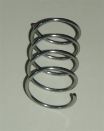 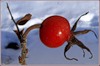 ЖИ, ШИ пиши с
буквой И.

шишка     снежинки
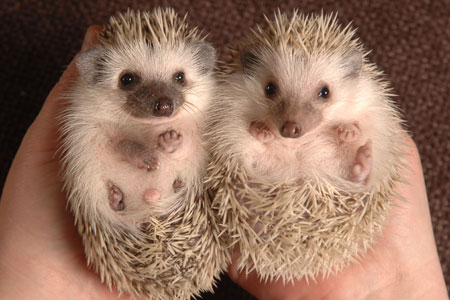 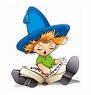 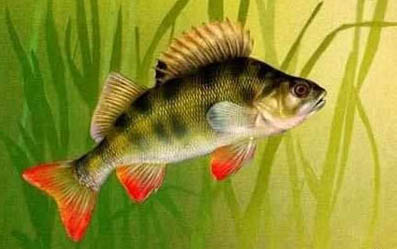 и
и
ерш
ы
еж
ы
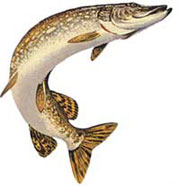 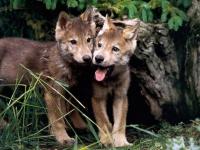 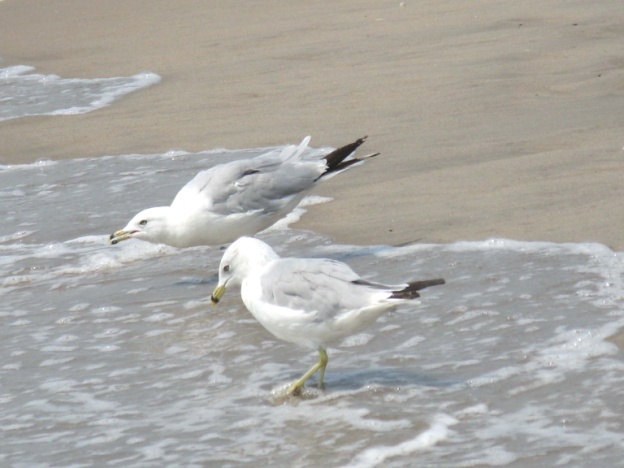 у
щ
ю
ка
а
а
ч
я
йки
волч
я
та
Дополни рассказ:
Тишина в лесу. Легко скользят лыжи. Вершины сосен покрыты мохнатыми шапками. Белка в дупле грызет шишки.В норе спит ёжик.
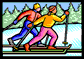 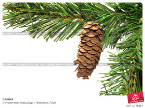 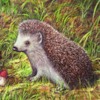 Работа на уровне текста